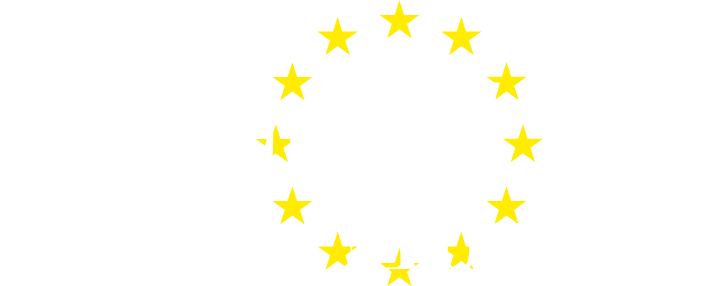 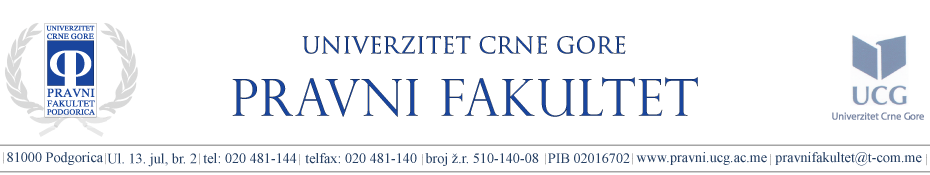 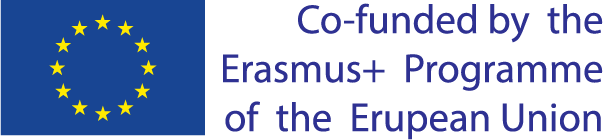 MASTER studije Pravnog Fakulteta UCG- PRAVO UNUTRAŠNJEG TRŽIŠTA –  sloboda Kretanja kapitala (Osnov prezentacije: udžbenička literatura iz informacione liste)
Prof. dr Vladimir Savković
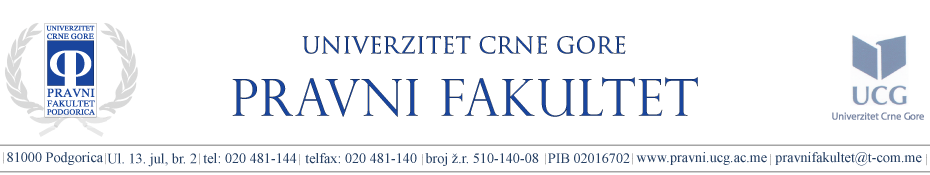 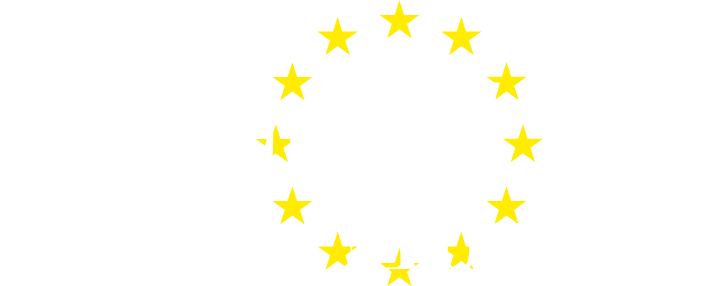 SLOBODA KRETANja Kapitala- pojam i mjesto u sistemu osnovnih sloboda -
Sloboda kretanja kapitala i plaćanja/platnog prometa (kako je puni naziv ove slobode), uređena je članovima 63 – 66. UFEU. Član 63. UFEU načelno uređuje slobodu kretanja kapitala:
„1.  U okviru odredaba iz ovog poglavlja, zabranjena su sva ograničenja kretanja kapitala između država članica i između država članica i trećih zemalja.
2. U okviru odredaba iz ovog poglavlja zabranjena su sva ograničenja platnog prometa između država članica i između država članica i trećih zemalja.“
U pitanju je formalni izraz slobode kretanja kapitala (i platnog prometa), koji je u toj formi uveden tek ugovorom iz Mastrihta (kada ova sloboda postaje i potpuno operativna). 
Pitanje je da li bi i tada kretanje kapitala bilo liberalizovano, ali EMU nije mogla zaživjeti bez ove slobode. Tako je Sud pravde tek u Sanz de Lera, C-163/94, utvrdio neposredno dejstvo ove slobode. Dotad je bila ograničena zbog bojazni od prelivanja kapitala iz manje razvijenih u razvijenija područja i dr. 
Jedina je od četiri slobode čiji se regulatorni izraz promijenio od Rimskog ugovora do danas. Odatle se sloboda kretanja kapitala naziva i „četvrta sloboda“. 
Sloboda kretanja kapitala i sloboda kretanja robe su podkategrija osnovnih sloboda - slobode kretanja (proizvoda i kapitala), naspram sloboda kretanja ljudi (radnici i poslovno nastanjivanje)
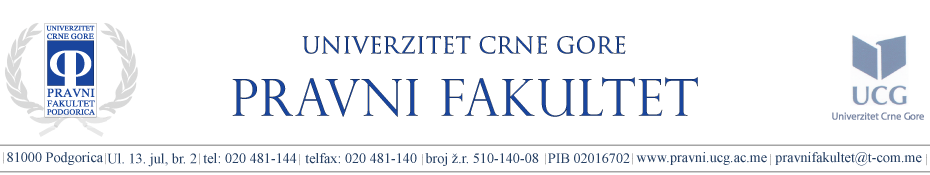 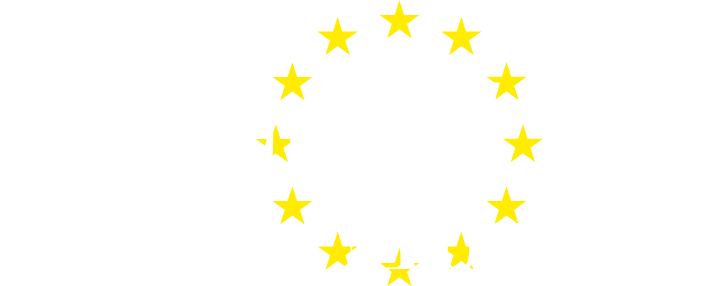 Sloboda Kretanja kapitala- Pravni izvori  -
PREGLED KLJUČNIH ODREDBI UFEU O SLOBODI PRUŽANJA USLUGA 
Čl. 63. UFEU: Generalna zabrana ograničavanja slobode kretanja kapitala i platnog prometa na unutrašnjem tržištu, uz proširenje na transakcije sa i iz trećih država. 
Čl. 64. UFEU: 
Izuzetak od primjene odredbi člana 63. UFEU (sloboda kretanja kapitala i platnog prometa) u pogledu primjene određenih ograničenja primjenjivih na treće zemlje, a koja su primjenjivana prije 1993. godine (kada je Ugovor iz Mastrihta stupio na snagu); 
Ovlašćenja EU da donosi propise/instrumente sekundarnog prava u pogledu primjene ove slobode u vezi sa trećim državama (države van EU).
Čl. 65. UFEU: Opravdanja ograničenja slobode kretanja kapitala – standardni pisani razlozi ograničenja (javni poredak, javna sigurnost i zdaravlje)
Čl. 66. UFEU: Posebna opravdanja ograničenja u odnosu na treće zemlje, u slučaju većih problema u funkcionisanju ekonomske i monetarne unije (na predlog EK, uz konsultacije sa ECB, Savjet EU donosi zaštitne mjere do 6 mjesci tranjanja)
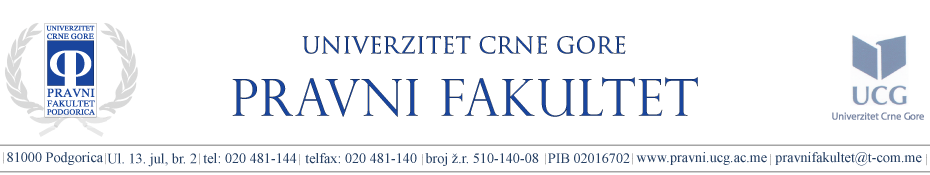 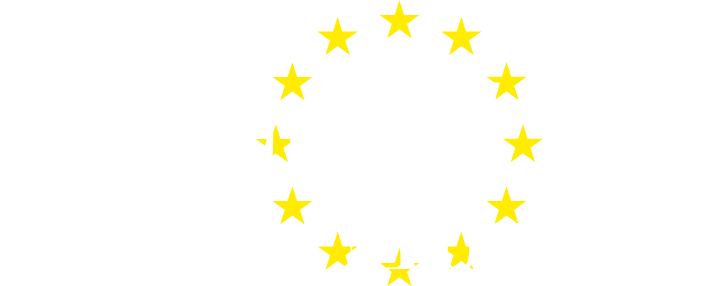 Sloboda Kretanja kapitala- Pravni izvori  -
SEKUNDARNO PRAVO EU 
Značajnija je samo Direktiva o 88/361/EEZ, kojom se (prije potpune liberalizacije) razrađuju pojedini oblici kretanja kapitala na unutrašnjem tržištu. Nakon pune liberalizacije, direktiva ima funkciju pojašnjenja opšte zabrane ograničenja, prije svega pojma kapitala, pa se Sud pravde i dalje poziva na nju. 
Opšta (primarna) klasifikacija iz Priloga I Direktive 88/361/EEZ:
Direktna ulaganja (e.g. kupovina vlasničkih udjela, dugoročni krediti);
Ulaganja u nekretnine (kupovina zemljišta i zgrada bez obzira da li je u poslovne ili privatne svrhe);
Transakcije hartijama od vrijednosti kojima se uobičajeno trguje na tržištu kapitala (trgovina akcijama, obveznicama, primarna emisija u cilju uvrštavanja na kotaciju berze);
Transakcije udjelima društava za zajedničko ulaganje (e.g. jedinice investicionih i dobrovoljnih penzionih fondova); 
Transakcije hartijama od vrijednosti i ostalim instrumentima kojima se uobičajeno trguje na tržištu novca (e.g. Finansijski derivati, strane valute i dr);
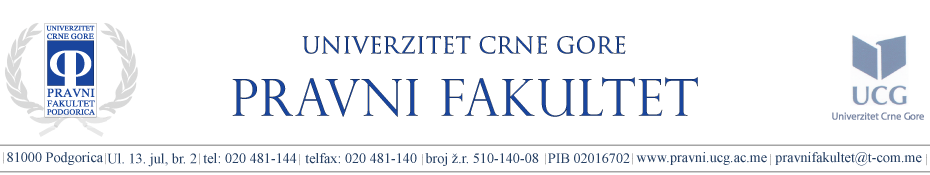 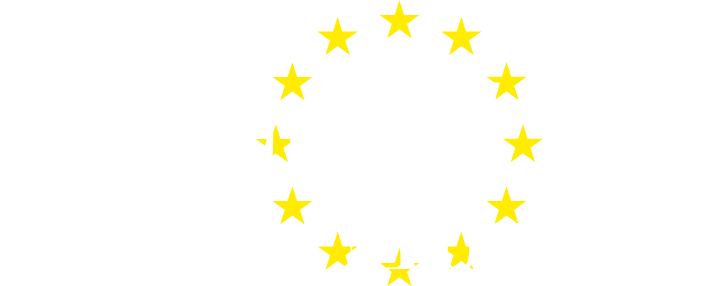 Sloboda Kretanja kapitala- Pravni izvori  -
SEKUNDARNO PRAVO EU 
Opšta (primarna) klasifikacija iz Priloga I Direktive 88/361/EEZ:
Transakcije po tekućim i depozitnim računima kod finansijskih institucija (e.g. plaćanja unaprijed iz ugovora);
Krediti u vezi sa prometom robe ili pružanjem usluga u kojima učestvuje rezident;
 Finansijski zajmovi i krediti (e.g. finansijski lizing, potrošački krediti);
 Jemstva, ostale garancije i zaloge;
 Plaćanja radi izvršenja ugovora o osiguranju;
 Kretanja ličnog kapitala (e.g. zajmovi, pokloni, nasljeđa);
 Fizički izvoz i uvoz finansijkih sredstava (prevoz hartija od vrijednosti i drugih sredstava plaćanja);
 Ostala kretanja kapitala (lista je otvorena, a Sud pravde vrlo fleksibilan u tumačenju pojma kapitala)
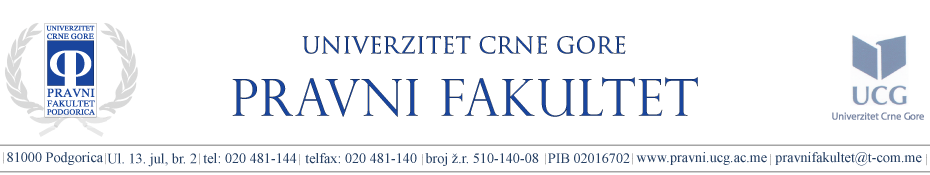 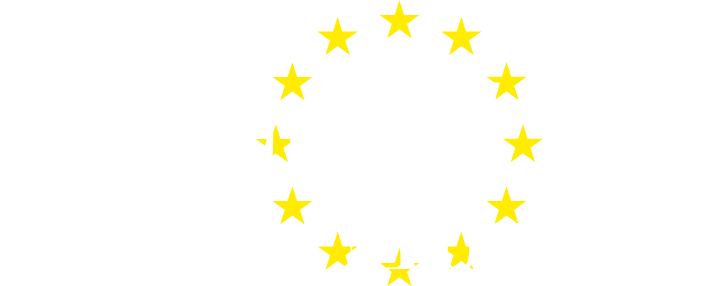 Sloboda kretanja kapitala - Područje primjene ratione materiae -
Pojam kapitala i plaćanja, od kojeg zavisi stvarno područje primjene ove slobode, nije definisan u formalnim izvorima prava EU (iako Direktiva 88/361/EEZ o prometu kapitala sadrži detaljnu razradu u vidu konkretnih primjera) pa je opet praksa Suda pravde odlučujuća:
„TEKUĆA PLAĆANJA su transferi stranih valuta koji predstavljaju naknadu u kontekstu transakcije na koju se odnose, dok KRETANJE KAPITALA podrazumijeva finansijske operacije koje se suštinski odnose na investiciju predmetnih sredstava, a ne naknadu za učinjene usluge.“ (Luisi i Carbone, C-286/82 i C-26/83)
TEKUĆE PLAĆANJE/PLATNI PROMET obuhvata isplate, tj. novčane transfere koje su rezultat transakcija/pravnih poslova iz domena slobode kretanja robe i slobode pružanja usluga.Ujedno, sloboda plaćanja pedstavlja uslov uživanja svih ostalih sloboda unutrašnjeg tržišta.
KAPITAL podrazumjeva prenos u svrhe investiranja. Odatle pojam investicije treba tumačiti široko, pa se investicijama, pored ulaganja HoV, kredite, industrijska postrojenja i sl., smatraju kupovina nekretnina (e.g. vikendica, apartmana, zemljišta..) čija svrha nije stavljanje u funkciju privredne djelatnosti,  kao i pokloni, legati, nasljedstvo, čak i pozajmice bez naknade (e.g. automobili, Thompson C-7/78).
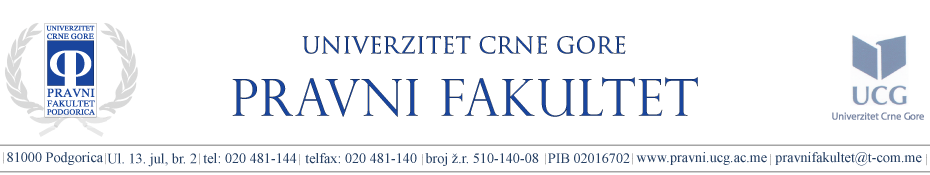 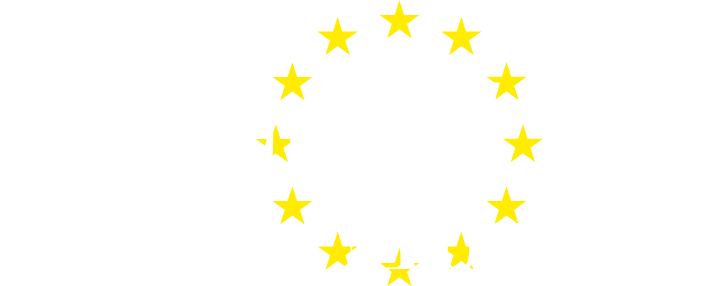 Sloboda kretanja kapitala - Područje primjene ratione Personae i ratione teritorii -
RATIONE PERSONAE
Po uzoru na slobodu kretanja robe, prava iz slobode kretanja kapitala (i platnog prometa) nijesu ograničena na državljane EU, već ih uživaju sva lica koja vrše plaćanja (novčane transakcije) na „realciji“ između dvije države članice ili između države članice i treće zemlje („prekogranični element“). 
RATIONE TERITORII
Ograničenja u smislu teritorijalne primjene slobode kretanja kapitala (i platnog prometa) takođe ne postoje. Uslov je, međutim, kao i kod pitanja domena personalne primjene da je ispunjen uslov (element) prekograničnosti, koji se takođe široko tumači. Primjera radi, u slučaju Sandoz C-439/97, Sud pravde je zauzeo stanovište da se zakon države članice koji se odnosi na poreski tretman dividendi koje plaćaju društva/kompanije iz treće zemlje može osporavati sa stanovišta primjene slobode kretanja kapitala (i platnog prometa)
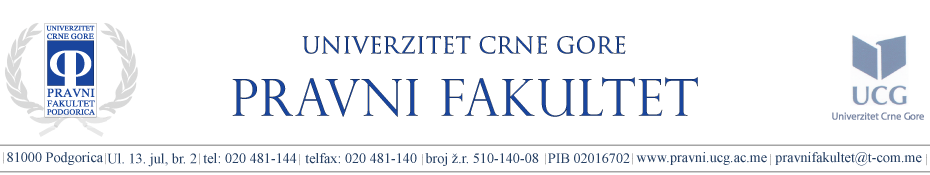 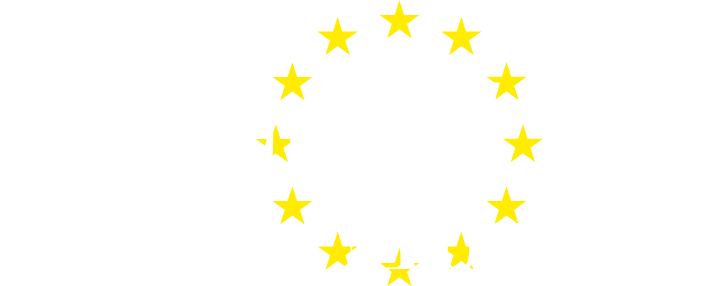 Sloboda kretanja kapitala - ODNOS SLOBODE KRETANJA KAPITALA I ostalih sloboda-
SLOBODA KRETANJA ROBE
Najpoznatiji slučaj u kojem se Sud pravde bavio razgraničenjem dvije slobode je Thompson C–7/78, u kojem je cijenio status metalnih novčića koje je trebalo izvesti iz Ujedinjenog kraljevstva. 
Sud pravde  je suštinski napravio razliku između kapitala i robe po kriterijumu svrhe koju objekt kretanja ostvaruje, istakavši u izreci odluke da se na transfer metalnih novčića koji su zakonito sredstvo plaćanja ne primjenjuju odredbe UFEU (tada Rimskog ugovora) o slobodi kretanja robe, kao i da se te odredbe primjenjuju na metalne novčiće koji više nijesu zakonito sredstvo plaćanja.   
Prema tome, prekogranični promet hartija od vrijednosti i novca kao sredstva plaćanja podliježe primjeni propisa koji se odnose na slobodu kretanja kapitala.
Prekogranični promet stvari u kojima nije inkorpirano neko drugo pravo podliježe primjeni propisa koji uređuju slobodu kretanja robe.
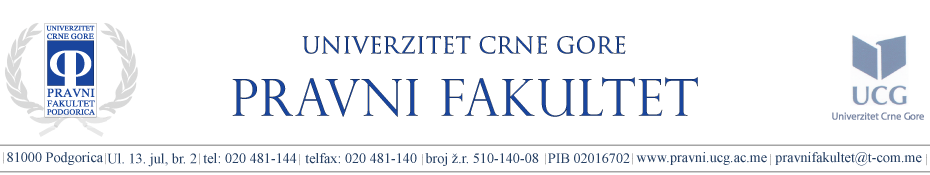 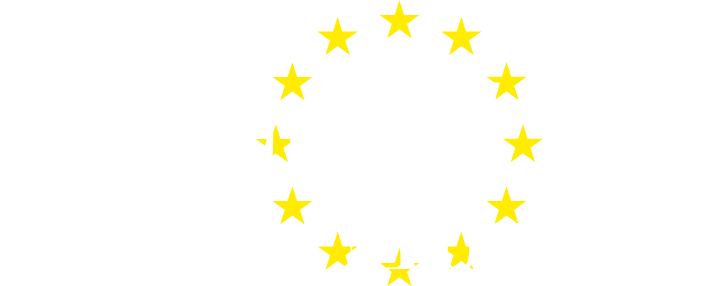 Sloboda kretanja kapitala - ODNOS SLOBODE KRETANJA KAPITALA I ostalih sloboda-
SLOBODA POSLOVNOG NASTANJIVANJA
Članom 49. st. 2. UFEU, sloboda poslovnog nastanjivanja uređuje se kao sekundarna  u odnosu na slobodu kretanja kapitala, kojoj se daje prioritet u primjeni, što govori i o bliskosti rješenja. 
Ipak, Sud pravde redovno kumulativno primjenjuje obije slobode, ne ispitujući usklađenost da relevantnim odredbama UFEU o drugoj, ako je u pogledu prve utvrđena neusklađenost i obratno.
Dakle, restriktivnost i (ne)dozvoljenost pojedinih mjera u graničnim slučajevima (e.g. „zlatne akcije“) utvrđuje se istovremenom primjenom dva seta kriterijuma (tj. obije zabrane).
Najbliži određivanju standarda razlikovanja domena primjene dvije slobode Sud je bio u slučaju Cadbury Schweppes C-196/04 , kod kojeg je u presudi iznijeto sljedeće zapažanje: 
„U skladu sa ranijim slučajevima, odredbe nacionalnog prava koje se primjenjuju na vlasnički udio predmetnih državljana država članica u kompaniji sa poslovnim nastanom u drugoj državi članici, pri čemu im takvo vlasništvo daje presudan uticaj na odlučivanje u tim kompanijama i omogučava im usmjeravanje poslovnih aktivnosti, spadaju u domen primjene odredbi Ugovora o slobodi nastanjivanja.“
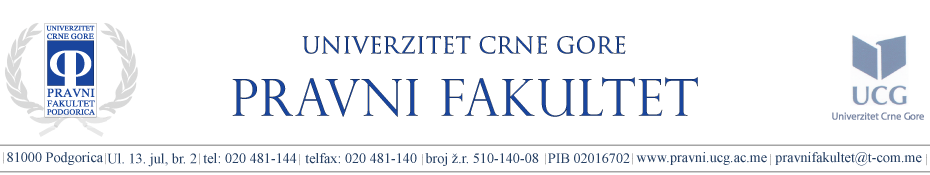 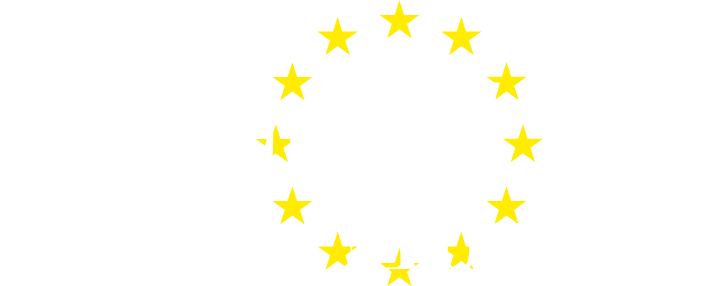 Sloboda kretanja kapitala - ODNOS SLOBODE KRETANJA KAPITALA I ostalih sloboda-
SLOBODA PRUŽANJA USLUGA
Kako nema toliko značajnog preklapanja sa slobodom kretanja kapitala, prilikom analize restriktivnosti i dozvoljenosti određene mjere, sloboda pružanja usluga se primjenjuje kumulativno sa slobodom kretanja kapitala. 
Izuzeci od navedenog pravila su rijetki u praksi, ali se dešavaju, što opet govori o povremenoj (i suštinski razumljivoj (?)) nedosljednosti Suda pravde u primjeni uspostavljenih standarda tumačenja odredaba UFEU o osnovnim slobodama. 
Primjera radi, u slučaju Parodi C-222/95, Sud pravde je naveo da ispitivanje određene mjere sa stanovišta odredaba UFEU o slobodi pružanja usluga (restriktivnosti i dozvoljenosti mjere) nije moguće, ako ta mjera potpada pod kretanje kapitala na unutrašnjem tržištu, što znači da se nju shodno primjenjuju i odgovarajuće odredbe UFEU.
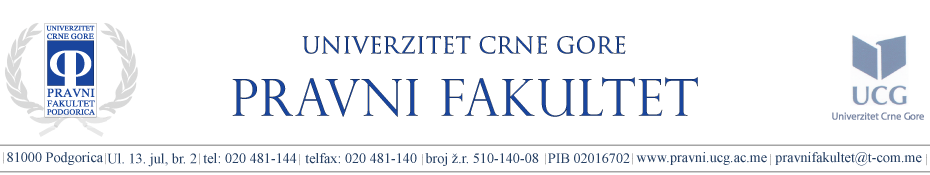 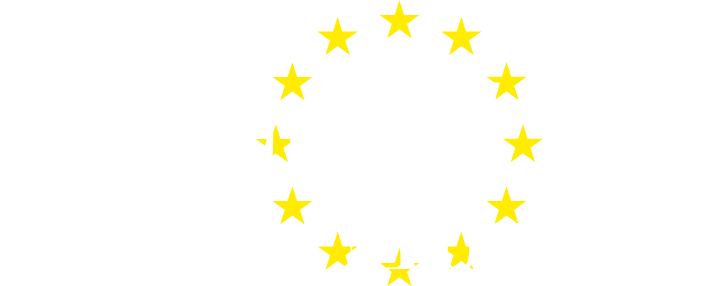 Sloboda kretanja kapitala - Zabrana diskriminatornih ograničenja-
Čl. 63. UFEU podrazumijeva zabranu svake mjere koja transfer novčanih sredstava i različitih oblika kapitala (u skladu sa definicijom iz Direktive 88/361/EEZ i prakse Suda pravde) neposredno ili posredno diskriminše (stavlja učesnike transakacije u nepovoljniji položaj) u odnosu na transfere koji se odvijaju unutar same države članice. 
Budući da je riječ o najmlađoj od četiri slobode, praksa Suda pravde nije toliko bogata, a interesantno je da se dosada najveći broj slučajeva odnosio na slučajeve direktne diskrimancije. U slučaju Commission v Portugal C-367/98, portugalski propis koji je ograničavao vlasničko učešće investitora iz drugih država članica u pojedinim portugalskim kompanijama (od posebnog interesa za nacionalnu ekonomiju), što predstavlja direktnu diskriminaciju.
Na drugoj strani u slučaju Festersen C-370/05, iako dansko poljoprivredno zakonodavstvo nije pravilo diskriminaciju po osnovu državljanstva, zahtjev boravišta u Danskoj (kao uslova za sticanje prava svojine na pojedinim kompleksima obradivog zemljišta) označen je implicitno od strane Suda pravde kao vid indirektne diskriminacije.
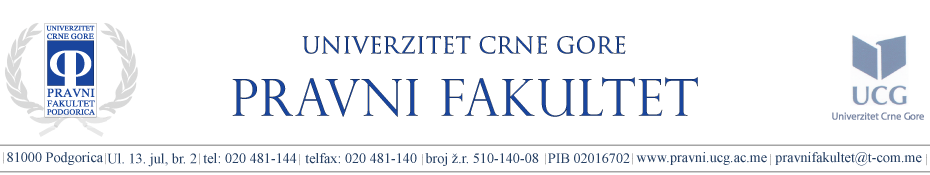 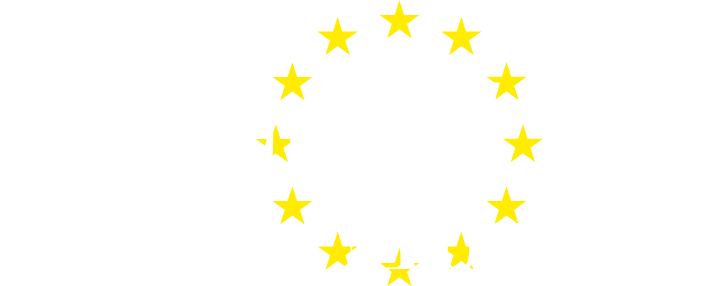 Sloboda kretanja kapitala - Zabrana ostalih (Nediskriminatornih) ograničenja -
Niti formalni izvori prava EU, niti Sud pravde u svojoj praksi nijesu definisali nediskriminatorna, tj. ostala ograničenja slobode kretanja kapitala. 
Ipak, praksa Suda pravde pokazuje da se suštinski i kod slobode kretanja kapitala primjenjuju standardi uspostavljeni Dassonville i posebno Keck i Gebhard formula, koje sštinski odražavaju kriterijum pristupa tržištu – dominatni mehanizam prilikom analize, tj. utvrđivanja nediskriminatornih ograničenja slobode kretanja kapitala. 
U tom smislu, primjera radi, slučaj Commission v United Kingdom C-98/01, utvrđeno je da, bez obzira što se jednako primjenjuje na rezidente i nerezidente, prethodna saglasnost države na statut privrednog društva koje treba da preuzme kontrolu nad britanskim aerodromima predstavlja mjeru koja može uticati negativno na investitore iz drugih država članica prilikom donošenja odluke o investiciji, čime negativno utiče i na mogućnost pristupa tržištu EU (tj. dijelu istog koji otpada na Ujedinjeno kraljevstvo).
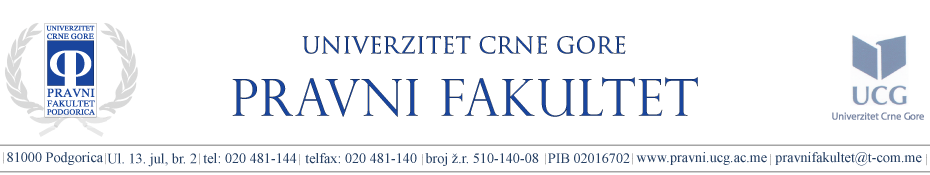 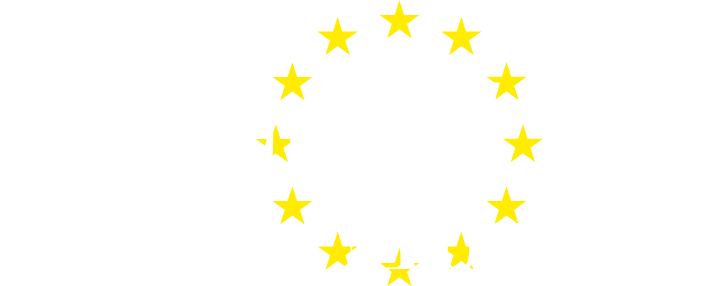 Sloboda kretanja kapitala - Dozvoljena ograničenja: Pisani razlozi  -
ČLAN 65. UFEU (izuzeci primjenjivi na sve transakcije između država članica i država članica i trećih zemalja): 
Čl. 65. st. 1. tč. a) UFEU: Pravo država članica da primijene odredbe svog poreskog prava koje različito tretiraju poreske obveznike u pogledu mjesta boravišta ili ulaganja kapitala. Izuzetak je posebno diskutabilan jer ostavlja širok prostor za ograničenje slobode kretanja kapitala, odatle je u slučaju Santander C-338/11 Sud pravde sužava polje primjene..
Čl. 65. st. 1. tč. b) UFEU: Dozvoljene: A) Nužne mjere za spriječavanje povrede nacionalnih propisa, posebno u području oporezivanja i nadzora rada finansijskih institucija, B) Posebni postupci za prijavu kretanja kapitala radi pribavljanja administrativnih ili statističkih podataka i C) Mjere koje su opravdane razlozima javnog poretka ili javne sigurnosti 
Čl. 65. st. 2. UFEU daje primat slobodi poslovnog nastanjivanja, tj. ako je riječ o mjeri usklađenoj sa slobodom poslovnog nastanjivanja, ne može se osporiti u kontekstu slobode kretanja kapitala (što je u praksi diskutabilno!?!)
Čl. 65. st. 3. UFEU zabranjuje da izuzeci iz stava 1. i 2. istog člana budu sredstvo proizvoljne diskriminacije i prikrivenog ograničenja slobodnog kretanja.
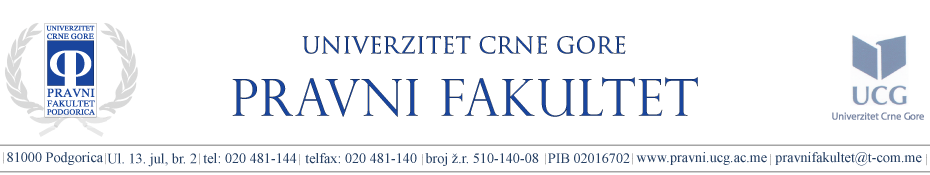 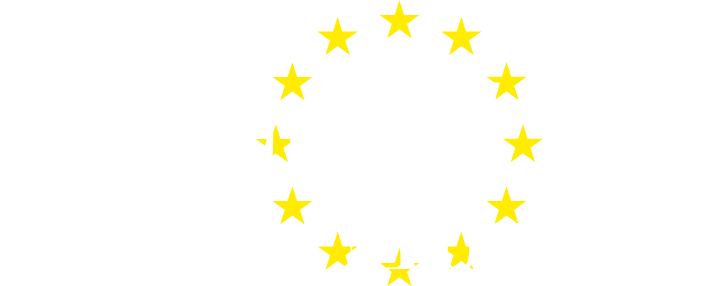 Sloboda kretanja kapitala - Dozvoljena ograničenja: Pisani razlozi  -
ČLAN 64. i 66. UFEU (izuzeci primjenjivi na transakcije između država članica trećih zemalja): 
Član 64. UFEU: 
1) Zabrana ograničenja slobode kretanja kapitala se ne primjenjuje na ograničenja koja su postojala prema trećim zemljama do dana stupanja na snagu tog ugovora, 1. decembra 1993. godine („Klauzula mirovanja“, eng.“Standstill clause“);
2) Evropski parlament i Savjet dobijaju izričita ovlašćenja da donose mjere (propise) koji se odnose na slobodu kretanja kapitala, uključujući i one koje predstavljaju „korak unazad“ u uspostavljenom nivou liberalizacije kretanja kapitala i plaćanja.
Član 66. UFEU: 
Ukoliko kretanje kapitala u treće zemlje ili iz trećih zemalja prouzrokuje ili prijeti da će prouzrokovati ozbiljne teškoće u funkcionisanju ekonomske i monetarne unije, na prijedlog Evropske komisije i nakon savjetovanja sa ECB, Savjet Evropske unije može preduzeti zaštitne mjere u odnosu na treće zemlje u trajanju do šest mjeseci.
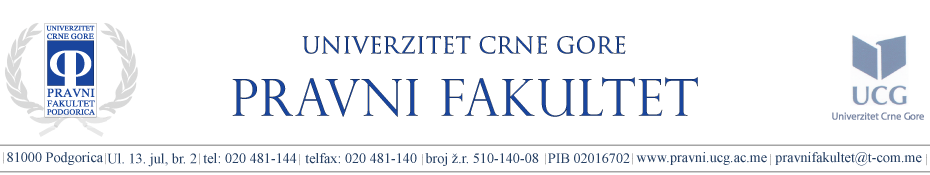 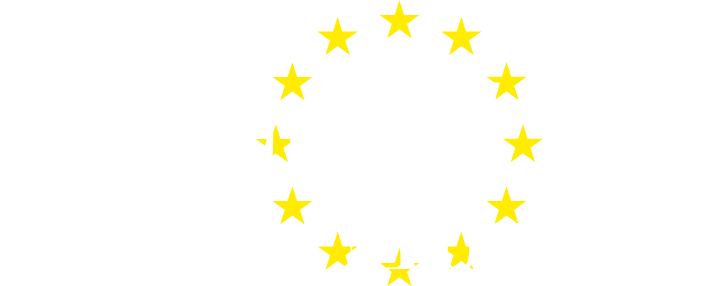 Sloboda kretanja kapitala - Dozvoljena ograničenja: NEPisani razlozi -
Kao i kod ostalih sloboda unutrašnjeg tržišta primjenjuje se standard PRINUDNIH RAZLOGA OD OPŠTEG INTERESA.
Načelno, zbog bliskosti slobode kretanja kapitala i slobode kretanja robe, nema potrebe značajnog prilagođavanja kontekstu kretanja kapitala, te se primjenjuju isti prinudni razlozi od opšteg interesa (uz obaveznu primjenu testa proporcionalnosti).
Pored onih koji su vezani za zaštitu funkcionalnosti nacionalnog poreskog sistema, koji su najbrojniji, neki od posebnih prinudnih razloga u kontekstu slobode kretanja kapitala su:
„Očuvanje pluralizma i nekomercijalnog karaktera sistema audio-vizuelnih medija“, u slučaju Veronica C-141/91;
„Očuvanje poljoprivrednih zajednica“, u smislu ravnomjerne distribucije vlasništva i održivog razvoja uopšte, u slučaju Ospelt C-452/01;
„Transparentnost nacionalnog sistema upisa hipoteka“, Trummer & Mayer, C-222/97. 
„Obezbjeđenje dovoljnih zaliha energenata u slučaju krize“, jedini slučaj u kojem su dozvoljene „zlatne akcije“ (i.e. specijalna prava države u privatizovanom društvu) Commission v Belgium C-503/99
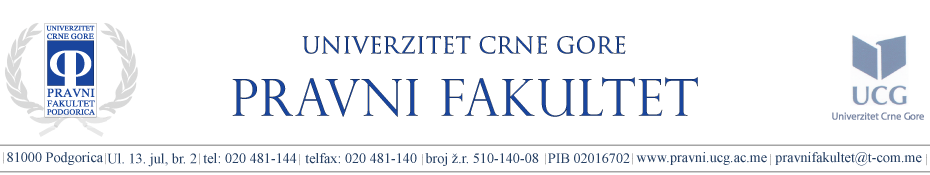 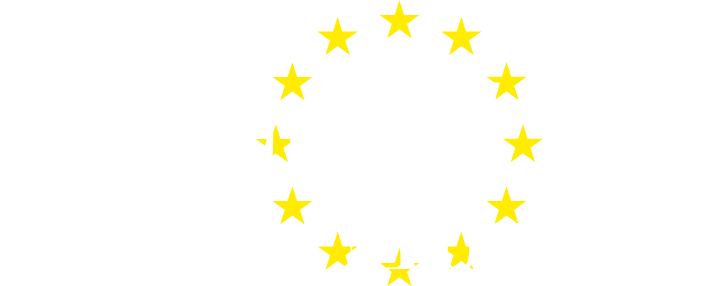 Sloboda kretanja kapitalaZlatne Akcije: Korak ka horizontalnom neposrednom dejstvu?
Zlatne akcije: Specijalna prava sadržana u akcijama koje ostaju u svojini države članice i nakon privatizacije koja državi daju prava koja joj inače ne bi pripala kao akcionaru. Kasnije, međutim, specijalna prava države nijesu ni bila inkorporirana u akcijama, već neposredno u propisima.
Primjeri specijalnih prava su: Pravo veta na prodaju većinskog paketa akcija; Pravo imenovanja jednog ili više članova organa upravljanja, bez obzira na vlasnički udio; Pravo veta na pojedine važne poslovne odluke i dr. 
Prvobitno su zlatne akcije, odnosno specijalna prava ustanovljavana zakonskim i podzakonskim propisima (acta iure imperii ), da bi kasnije bivala ustanovljavana i statutima privrednih društava koji su imali karakter acta iure gestionis. Pritom su, gotovo bez izuzetka, i jedan i drugi vid pravnih instrumenata tretirani kao nedozvoljena ograničenja slobode kretanja kapitala (kasnije, istovremeno slobode poslovnog nastanjivanja). 
Odatle i definicija koju je Sud pravde dao u jednom od najpoznatijih slučajeva „zlatnih akcija“: „Bilo koja pravna strutkura koja se odnosi na konkretne kompanije, čiji je cilj da sačuva ili omogući petrificiranje državnog uticaja u takvim kompanijama“.  (Volkswagen C‐112/05)
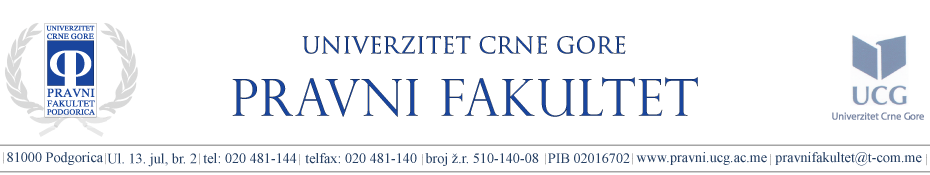 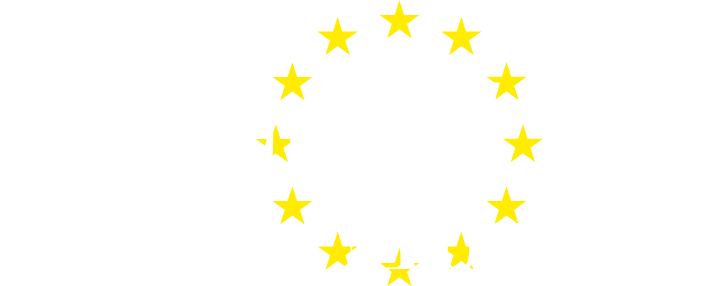 Sloboda kretanja kapitalaZlatne Akcije: Korak ka horizontalnom neposrednom dejstvu?
Prvi slučaj statuta društva koji je tretiran kao pravni instrument čija sadržina („zlatna akcija“ UK-a u kompaniji „British Airports Authority“) ograničava slobodu kretanja kapitala bio je Commission v United Kingdom, C-98/01. 
U ovom i ostalim slučajevima kada su acta iure gestionis tretirana kao nedozvoljena ograničenja slobode kretanja kapitala, narativ presuda upućuje na to da je stav Suda pravde kako u opisanim i sličnim situacijama o nedozvoljenom ograničavanju slobode kretanja kapitala može biti riječi samo kada je riječ o aktima, i.e. statutima društava u čijem donošenju učestvuje država, a koji pritom predstavljaju „svojevrsnu distorziju standardnog kompanijskog prava“ u korist države (ili nekog oblika njene emanacije.   
U prilog tome da „obični instrumenti privatnog prava“ ne mogu ograničiti slobodu kretanja kapitala (horizontalno neposredno dejstvo), ide činjenica da se pred Sudom pravde još nije pojavio slučaj u kojem slična prava iz statuta povlače privatni subjekti…
Danas se postavlja i pitanje da li nedozvoljena ograničenja mogu imati formu drugih iure gestionis akata (e.g. sporazuma akcionara o glasanju u slučaju GALP Energia C-212/09) (e.g. slučaja KAP-a Crna Gora?)